ХАКСАДЕЦИМАЛНИ БРОЈНИ СИСТЕМ
Хексадецимални број се углавном користи у микропроцесорски рад. 

Основа хексадецималног броја је 16, а цифре су од 0 -15. 
     Користи се систем цифара од 0-9, а затим знакови алфабета  А- F. 

Хексадецимални систем бројева се такође назива хек.
Претварање из хексадецималног у декадни број врши се аналогно као што смо то радили код претварања из окталног или бинарног система.
9АF16 = ? 10

9АF = 9 * 162 + A*161 + F*160 = 9*256 + 10*16 + 15*1 =  
                                                           2304 + 160 + 15 = 2479
Претварање из декадног у хексадецимални систем врши се аналогно као претварање из бинарног и окталног система:
2479 10 = ? 16
2479 : 16 = 154   остатак  14 (F)
2479 10 = 9АF 16
154 : 16 = 9         остатак  10  (А)
9 : 16 = 0              oстатак 9
Хексадецимални бројни систем је погодан начина за записивање броја бинарних цифара. 

Велике бинарне цифре су лако представљене хексадецималним бројем.
База бинарног бројевног система је два јер је представљена са двије цифре, тј. 0 и 1. Тешко је представити велики број у облику бинарне цифре и стога се хексадецимални систем користи у дигиталној електроници. Систем помоћу је сљедећи:
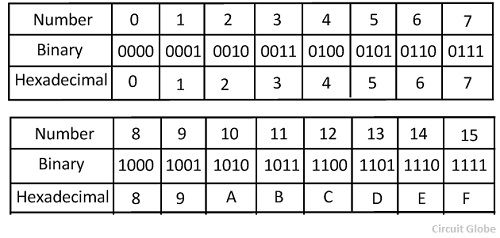 Да би смо претворили хексадецимални број у бинарни број, требамо претворити сваку хексадецималну цифру у четвероцифрени еквивалент. На пример, хексадецимални број 9АF који се конвертује у бинарну цифру. Конверзије су сљедеће:
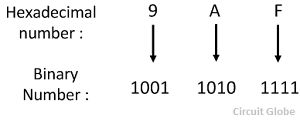 Стога је еквивалентни бинарни број 1001 1010 1111.
За конвертовање датог бинарног броја у његов еквивалентни хексадецимални број преписује бинарни број сетова од четири цифре, а затим ставља хексадецималну цифру испред сваке четвороцифрене групе бинарног броја као што је објашњено следећим бројем.
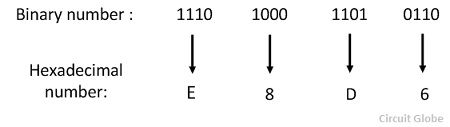 Тако је еквивалентни хексадецимални број Е8D6.
Играјте се бројевима... 
ХВАЛА НА ПАЖЊИ!